What Is a Shadow?
A shadow is formed when an object does not allow the light to pass through it.
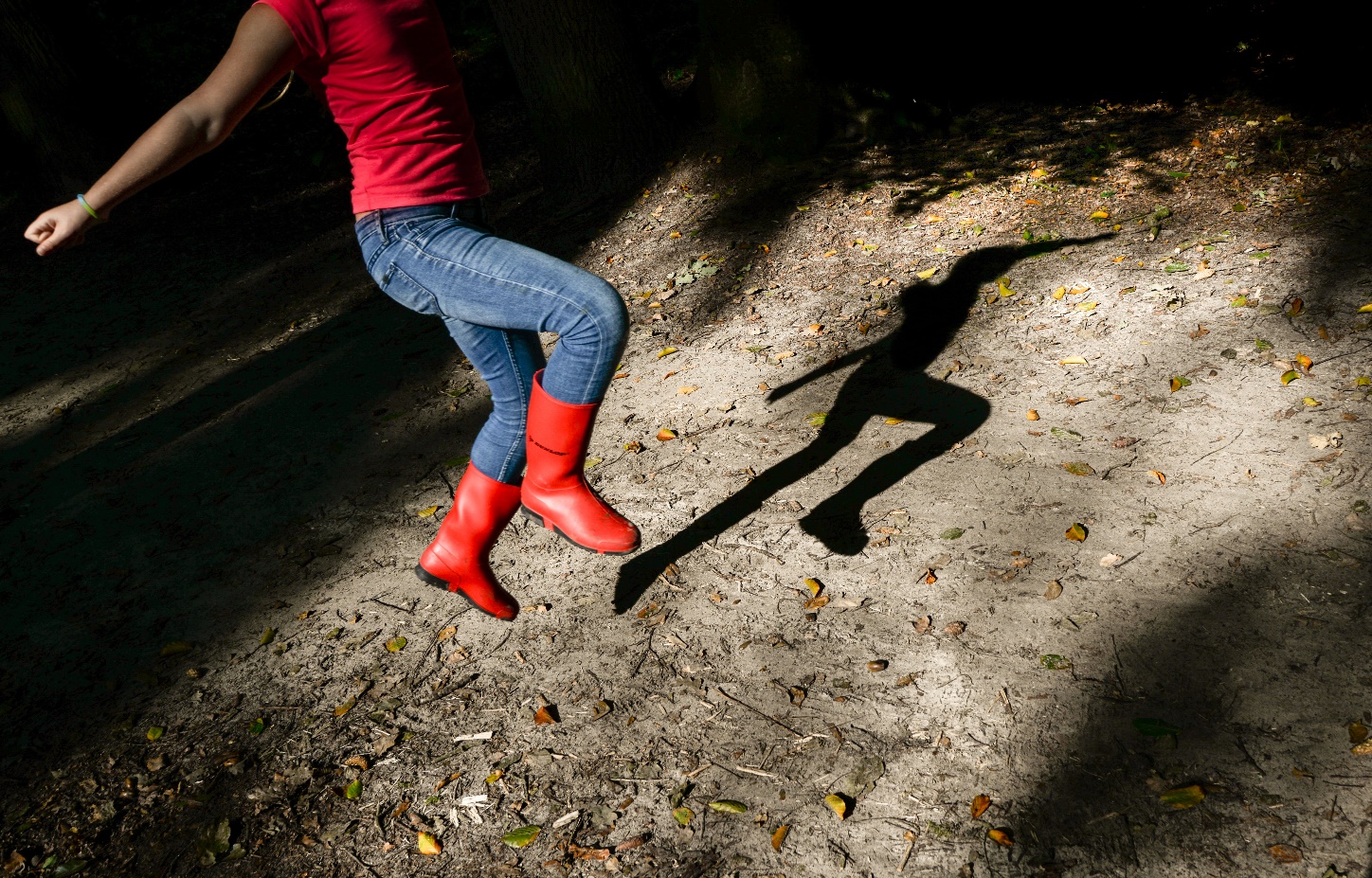 What Direction Does Light Travel?
Light travels in straight lines.
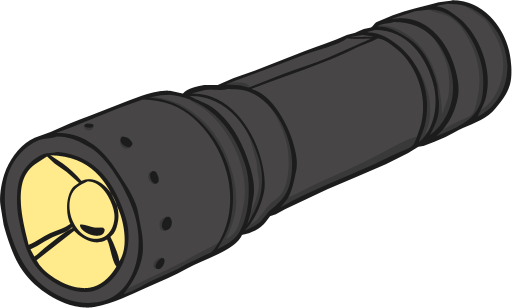 How Are Shadows Made?
Shadows are made when there is an object blocking the light from hitting the surface.

The object needs to be a solid object. If it is clear then the sun will pass through it, whereas a solid object will block it.

This means that the shadow will always 
be on the opposite side of an object to the 
sun or light.
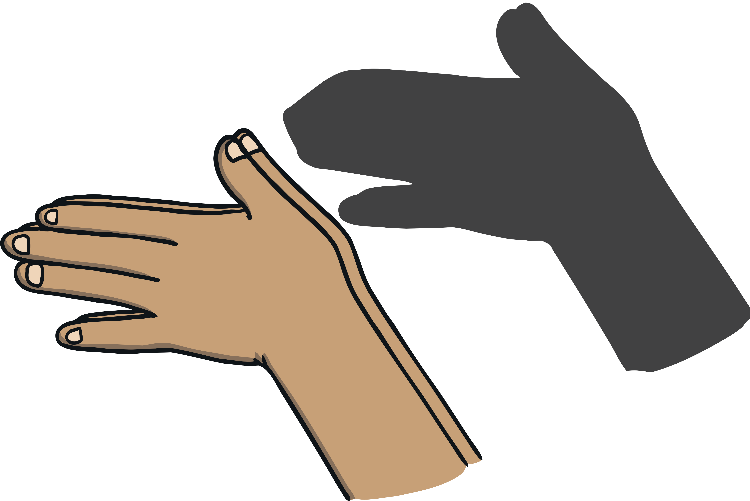 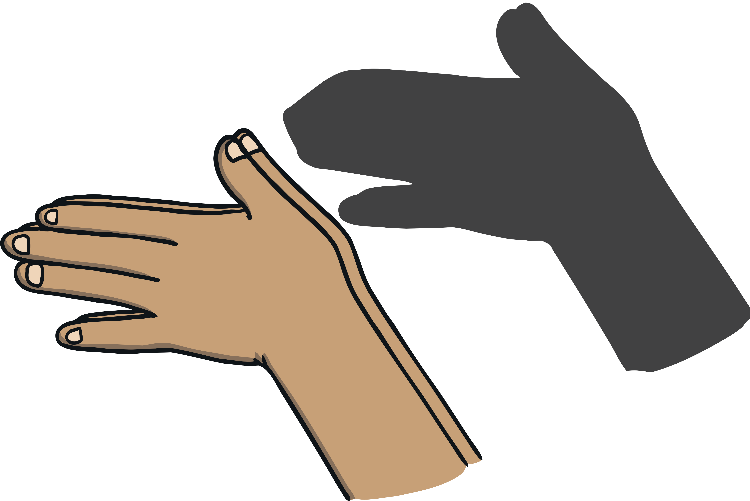 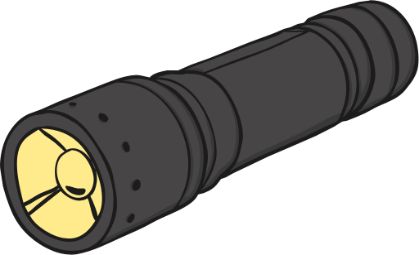 Which Direction Is the Sun?
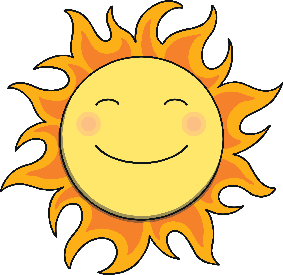 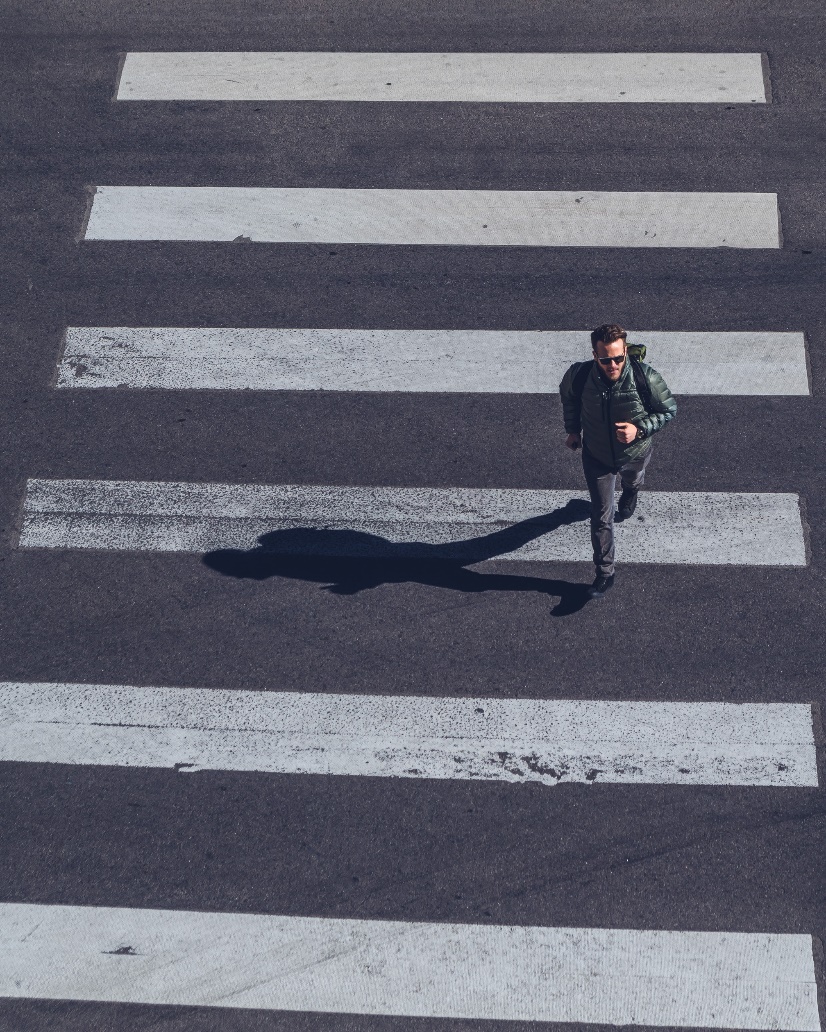 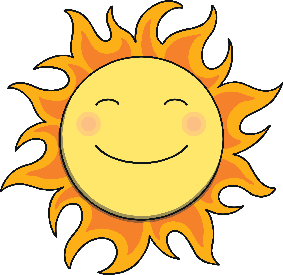 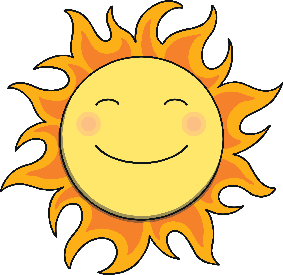 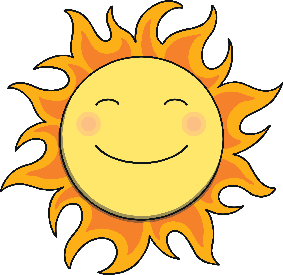 [Speaker Notes: Click once to reveal the sun options, click again for answer to be revealed]
Which Direction Is the Sun?
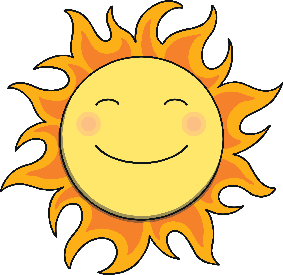 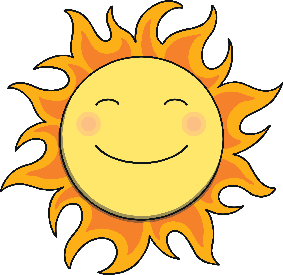 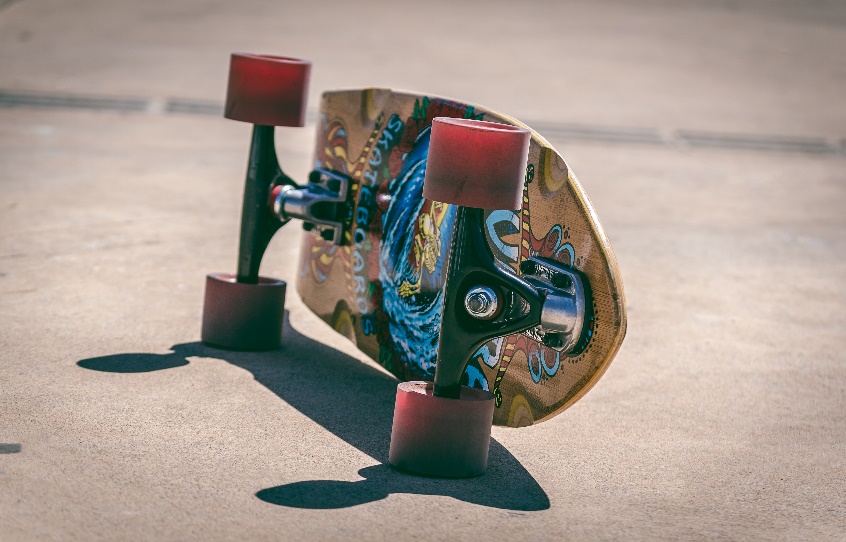 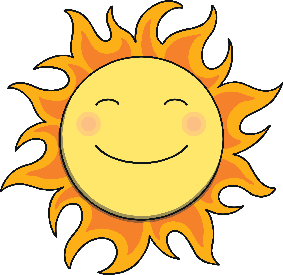 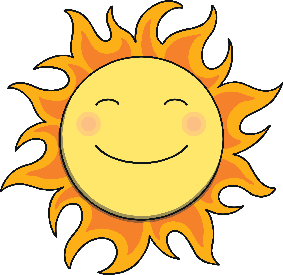 Which Direction Is the Sun?
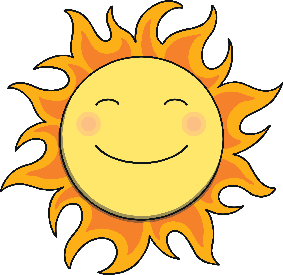 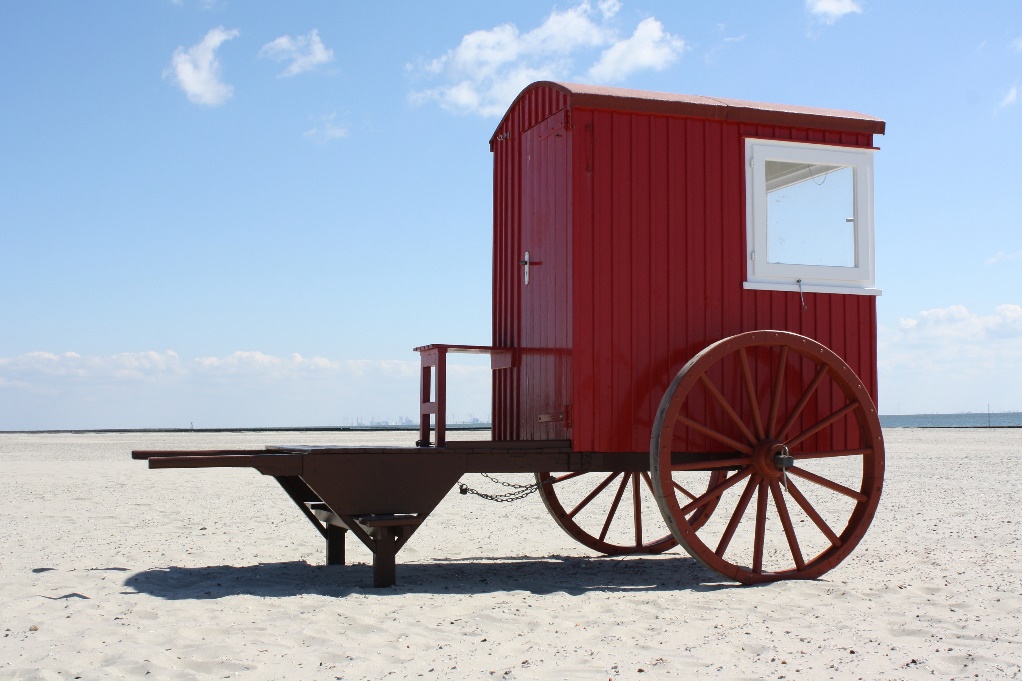 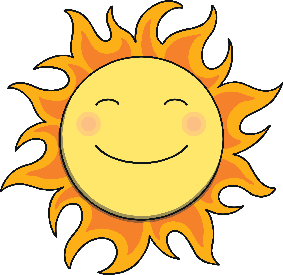 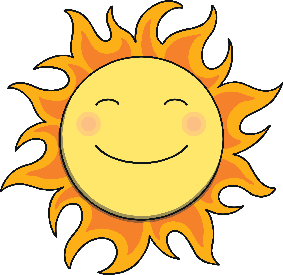 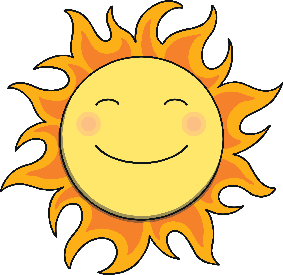 Which Direction Is the Sun?
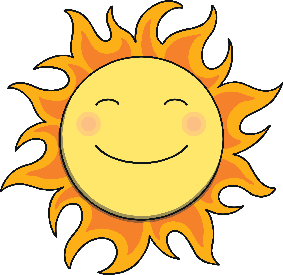 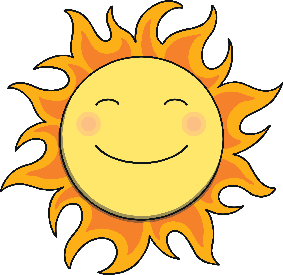 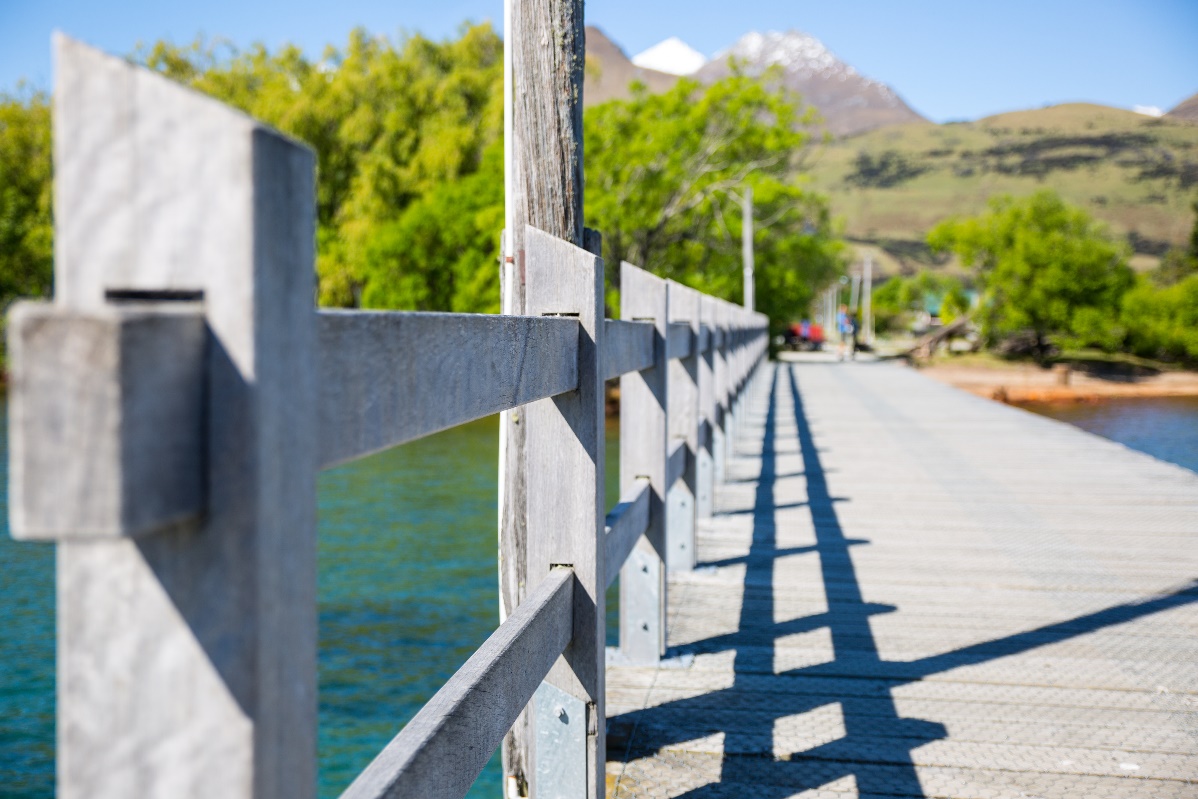 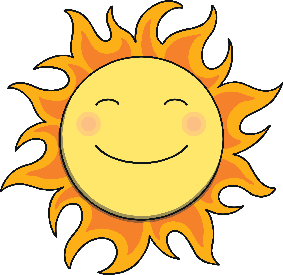 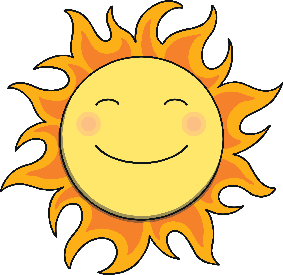